第 6 课时
力　运动和力
|课标要求|
1.通过常见事例或实验，了解重力、弹力和摩擦力，认识力的作用效果。
2.用示意图描述力。会测量力的大小。知道二力平衡条件。
3.通过实验，认识牛顿第一定律。用物体的惯性解释自然界和生活中的有关现象。
思维导图 构建体系
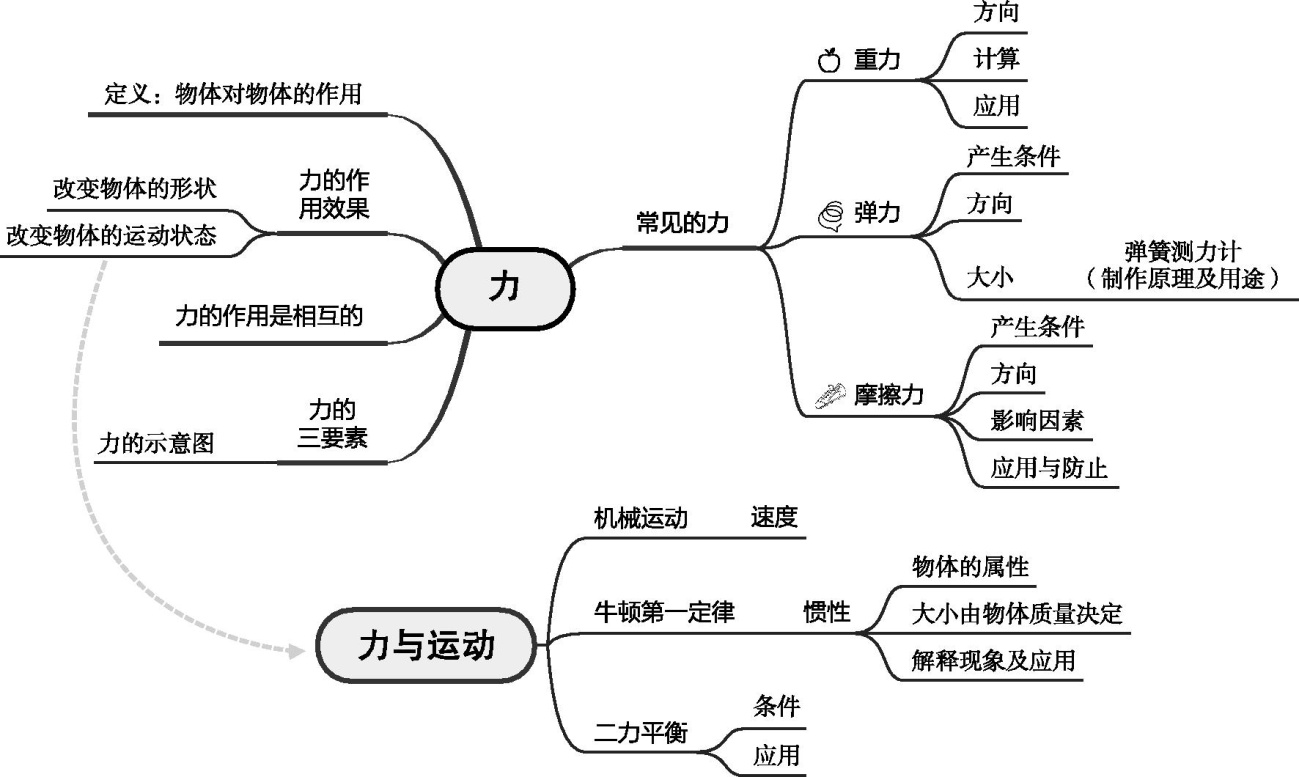 思维导图 构建体系
考点一　力及其描述
教材梳理 夯实基础
手
桌子
桌子
手
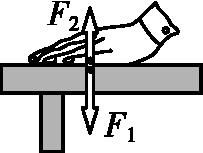 （续表）
教材梳理 夯实基础
（续表）
教材梳理 夯实基础
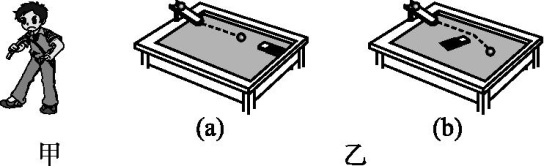 形变
运动状态
（续表）
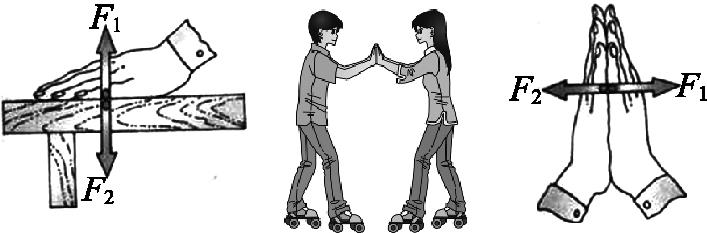 教材梳理 夯实基础
相互的
（续表）
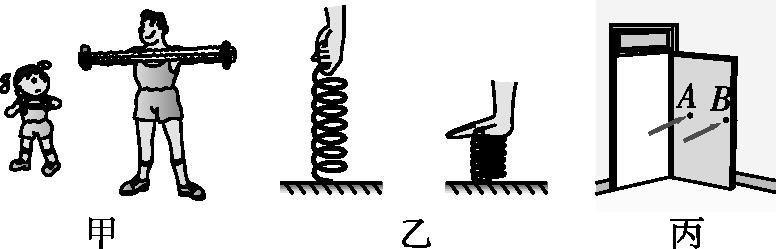 教材梳理 夯实基础
大小
方向
作用点
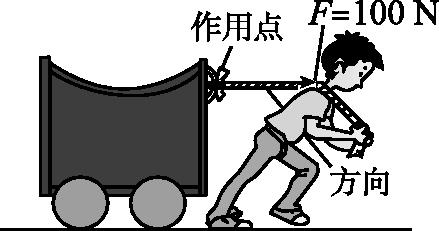 考点二　弹力及弹簧测力计
弹性形变
教材梳理 夯实基础
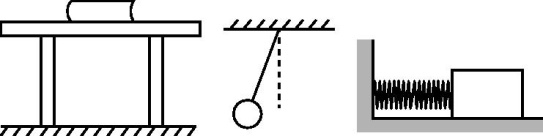 图略
（续表）
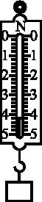 教材梳理 夯实基础
长
正比
4.2
考点三　重力
教材梳理 夯实基础
地球
正比
mg
（续表）
竖直向下
教材梳理 夯实基础
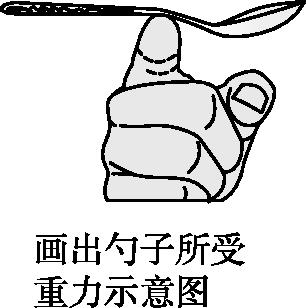 图略
考点四　摩擦力
相对
教材梳理 夯实基础
阻碍
反
（续表）
相反
教材梳理 夯实基础
粗糙程度
压力
粗糙程度
压力
考点五　牛顿第一定律
教材梳理 夯实基础
小
慢
远
（续表）
教材梳理 夯实基础
静止
匀速直线运动
考点六　惯性
教材梳理 夯实基础
质量
考点七　二力平衡
静止
匀速直线运动
教材梳理 夯实基础
同一
相反
相等
（续表）
教材梳理 夯实基础
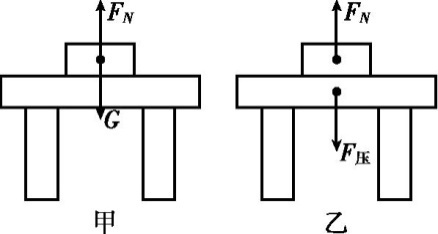 重难一　牛顿第一定律　惯性
1. [2020·杭州]惯性是物体的一种性质，下列说法正确的是（　　）
A.物体运动状态改变时才有惯性
B.物体速度越大惯性也越大
C.静止或匀速运动的物体没有惯性
D.物体受力或不受力时都具有惯性
D
重难突破 能力提升
2.如图6-1所示，斧子的手柄松了，人们常用撞击锤柄下端的方法使锤头紧套在锤柄上，这是因为斧头和锤柄原来一起向下运动，当锤柄的下端受到撞击时突然变为
　　　状态；斧头由于具有　　　，继续向下运动，所以斧头就被套紧。锤头质量　　　，越容易套紧。
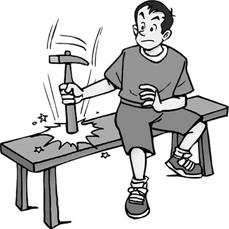 重难突破 能力提升
惯性
静止
图6-1
越大
3. [2020·黑龙江龙东]轿车除了安全带以外，还有一种安全装置——头枕，对人起保护作用，能减轻下列哪种情况可能对人体造成的伤害	（　　）
A.紧急刹车	B.左右转弯
C.前方碰撞	D.后方追尾
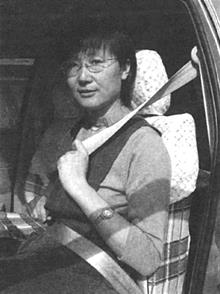 重难突破 能力提升
D
图6-2
[解析]当后方追尾时，坐在座椅上的人由于惯性要保持原来的运动状态，头会突然后仰，这时较软的头枕会保护头颈不被撞伤。
4.如图6-3所示，许多司机都习惯在车内放置车载香水。香水瓶虽然美观，但当汽车急刹车或急转弯时，香水瓶极易飞出，对人和车造成伤害。请你用所学的物理知识解释汽车在急刹车或急转弯时，香水瓶极易飞出的原因。
重难突破 能力提升
答:原来，香水瓶和汽车一起向前运动，当汽车急刹车或急转弯时，汽车运动状态发生改变，由于惯性，香水瓶要保持原来的运动状态继续向前运动，所以香水瓶会沿原来的运动方向飞出，对人和车造成伤害。
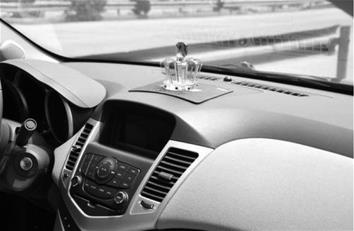 图6-3
重难二　运动与力
5.如图6-4所示，在“探究阻力对物体运动的影响”实验中，下列说法正确的是（　　）
A.小车要从斜面上的同一位置由静止滑下
B.小车最终停下来说明物体的运动需要力来维持
C.小车在棉布水平面上运动过程中处于平衡状态
D.小车在木板水平面上速度减小得最慢，此时它的惯性最大
重难突破 能力提升
A
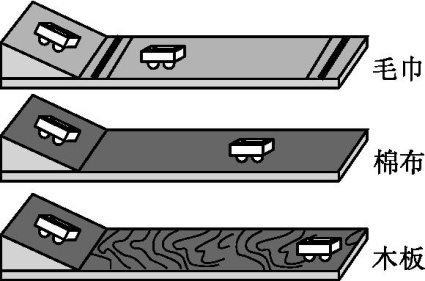 图6-4
6. [2020·吕梁模拟]如图6-5所示是足球运动员踢足球时的情景，下列说法正确的是	（　　）
A.球被脚踢出去，说明只有球才受到力的作用
B.脚踢球使球飞出去，说明力是物体运动的原因
C.足球在空中飞行过程中，运动状态一定发生改变
D.空中飞行的足球，若它所受的力全部消失，它一定沿水平方向做匀速直线运动
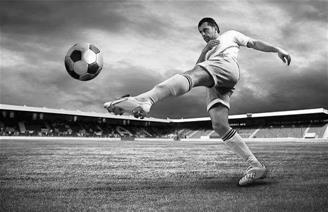 C
重难突破 能力提升
图6-5
[解析]由于力的作用是相互的，球被脚踢出去的同时，脚受到球的反作用力，A错误。脚踢球，使球飞出去，说明力可以改变物体的运动状态，B错误。足球在空中运动过程中，受到竖直向下的重力与空气的阻力，这两个力不是平衡力，所以足球的运动状态一定发生改变，C正确。空中飞行的足球，若它所受的力全部消失，它将保持原来的运动状态，沿原来的方向做匀速直线运动，D错误。
重难突破 能力提升
重难三　二力平衡的条件及应用
7.“春分”是二十四节气之一，在每年农历二月十五日前后（公历大约为3月20或21日期间），《春秋繁露·阴阳出入上下篇》说：“春分者，阴阳相半也，故昼夜均而寒暑平。”春分是玩竖蛋游戏的最佳时光，故有“春分到，蛋儿俏”的说法。如图6-6所示，当鸡蛋在水平桌面上竖起静止时，下列说法中正确的是（　　）
A.鸡蛋所受的重力和鸡蛋对桌面的压力是一对平衡力
B.鸡蛋对桌面的压力和桌面对鸡蛋的支持力是一对平衡力
C.鸡蛋所受的重力和桌面对鸡蛋的支持力是一对平衡力
D.桌子受到的压力和桌子受到的重力是一对平衡力
重难突破 能力提升
C
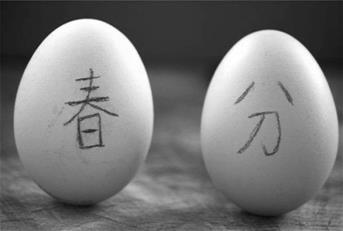 图6-6
8. [2020·山西中考冲刺]如图6-7所示，木块竖直立在小车上，随小车一起以相同的速度向右做匀速直线运动，不考虑空气阻力。下列分析正确的是（　　）
A.木块受到的重力与小车对木块的支持力是一对相互作用力
B.木块随小车一起做匀速直线运动时，木块不受摩擦力
C.小车的运动速度增大，则它的惯性也随之增大
D.小车突然停止运动时，木块将向左倾倒
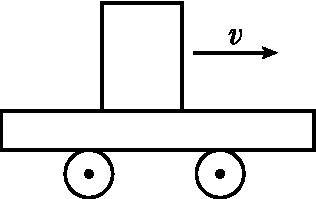 重难突破 能力提升
B
图6-7
重难四　摩擦力
9.细心的同学会发现商场里安装供顾客上楼的电梯主要有如图6-8甲、乙所示两种，它们表面都有凸出的条纹，这是为了　　　　　　　，当顾客站在类似台阶的甲电梯上匀速上升时　　　　（选填“受”或“不受”）摩擦力，当顾客站在类似斜坡的乙电梯上匀速上升时，受到的摩擦力的方向是沿电梯　　　　（选填“向上”或“向下”）。
增大摩擦力
重难突破 能力提升
不受
向上
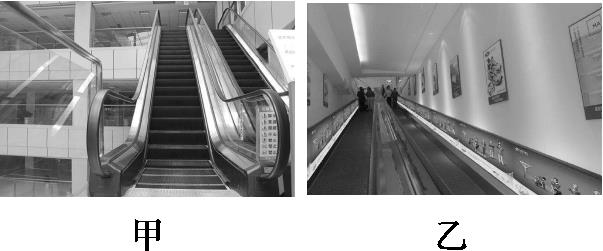 图6-8
10.如图6-9甲所示，水平地面上的物体，受到方向不变的推力F的作用，其F-t图像和v-t图像分别如图乙、丙所示。由图像可知，0~3 s内，地面对箱子的摩擦力
　　　　箱子所受推力，大小为　　　N。如果此时箱子受到的外力都同时消失，箱子将处于　　　　状态。t=5 s时，箱子受到的摩擦力是　　　N。
等于
重难突破 能力提升
3
静止
6
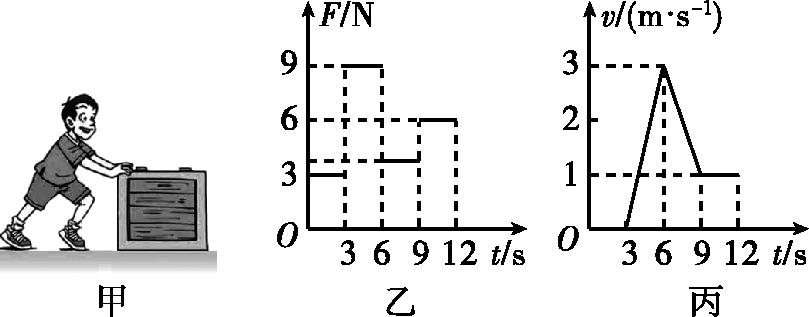 图6-9
重难五　力学作图
重难突破 能力提升
11. [2020·遂宁]如图6-10所示，一木箱静止于斜面，请作出木箱对斜面压力的示意图。
如图所示
[解析]压力的方向垂直于接触面向下，如图所示。
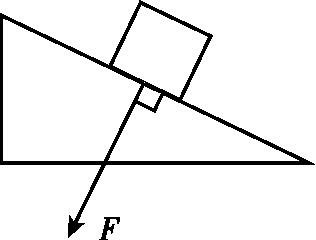 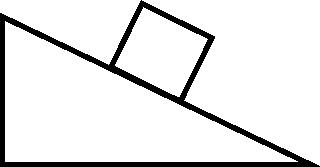 图6-10
12. [2020·山西方向卷二]单腿深蹲是标准深蹲的强力进阶版，是健身过程中下肢训练的经典动作。如图6-11所示某运动员在水平面上进行单腿深蹲并保持静止，请你画出他此时所受力的示意图，O为重心。
重难突破 能力提升
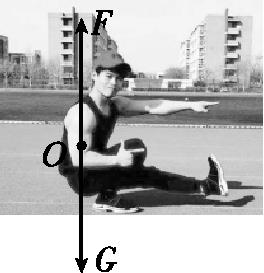 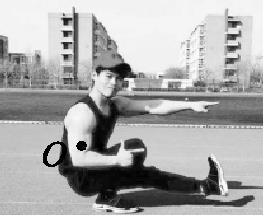 如图所示
图6-11
重难六　创新性实验
13.小明用绳子拉着一个小球在光滑的水平桌面做圆周运动，他猜想绳子拉力大小与小球的运动速度有关，于是他改用一根橡皮筋连接小球，让小球在光滑的水平桌面上以一定速度做圆周运动，如图6-12所示。实验时多次改变小球的运动速度，记录现象如下表。请你解答下列问题：
重难突破 能力提升
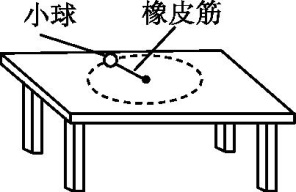 图6-12
非平衡力
（1）小球在桌面上做匀速圆周运动时，小球受力情况是　　　    　（选填“平衡力”或“非平衡力”）。 
（2）分析表格中的数据，小明可以得出的结论是：　　　                         　 
　                                                                                                               。 
（3）实验用橡皮筋代替绳子的目的是　　　　                                          　。 
（4）小明查阅资料后知道做圆周运动的小球受到的拉力与小球的运动速度、小球的质量以及圆周的半径有关。据此，当他在探究“做圆周运动的小球受到的拉力与小球的运动速度的关系”时，他认为用橡皮筋代替绳子存在明显的缺陷，缺陷是　　　　                                                                           　。
重难突破 能力提升
小球的运动速度越大，橡皮筋的伸长就越长，橡皮筋对小球的拉力就越大
通过橡皮筋的伸长来比较拉力的大小
实验中小球速度和圆周半径都在发生改变
突破一　探究阻力对物体运动的影响
【设计和进行实验】
1.小车从同一斜面、同一高度由静止开始滑下：使小车到达水平面的速度相同（控制变量法）。
2.改变接触面粗糙程度的方法：水平面铺材料不同的物体；作用：改变阻力大小。
3.通过比较小车在水平面上运动的距离来判断小车在水平面上所受阻力的大小：阻力越小，速度减小得越慢，运动的距离越远（转换法）。
实验突破 素养提升
【实验结论】
4.通过实验探究得出：力不是维持物体运动状态的原因，力是改变物体运动状态的原因。
5.实验推理：若运动的小车不受阻力，小车的速度将不再减小并永远做匀速直线运动。
【交流与反思】
6.小车运动到斜面底端后继续运动是因为小车具有惯性。
7.小车运动到水平面上后的受力分析：竖直方向所受重力和支持力是一对平衡力，水平方向只受阻力。
8.实验过程中小车能量的转化：重力势能转化为动能和内能。
9.小车从斜面滑下到达不同的水平面至静止时，克服摩擦力所做的功都相同，W=mgh。
实验突破 素养提升
例1小秋为探究运动与力的关系，设计了如图6-13所示的斜面实验。让同一小车滑到接触面分别为毛巾、棉布和木板的水平面上，观察小车在水平面上滑行的距离。
（1）为了使小车滑到水平面时的初速度相同，实验时应让小车从同一斜面的　　　　　　滑下，这种研究问题的方法是　　　　　　（选填“微小量放大”“模型”或“控制变量”）法。
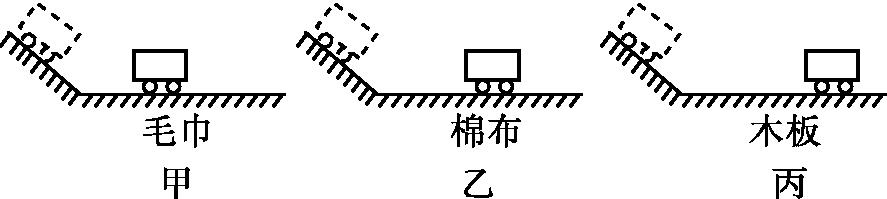 实验突破 素养提升
图6-13
同一位置
控制变量
（2）比较甲、乙、丙三次实验，发现阻力越小，小车滑行的距离就越
　　　　（选填“远”或“近”），说明小车运动的速度改变得越　　　　（选填“快”或“慢”）。 
（3）伽利略对类似的实验进行了分析，并进一步推测：如果水平面光滑，小车在运动时不受阻力，则小车将在水平面上　　　　　　　　　，说明运动的物体
　　　　（选填“需要”或“不需要”）力来维持。
远
慢
实验突破 素养提升
做匀速直线运动
不需要
C
（4）牛顿在伽利略等人的研究成果上概括出了牛顿第一定律。该定律　　　　。（填字母序号） 
A.能用实验直接验证
B.不能用实验直接验证，所以不能确定这个定律是否正确
C.是在大量经验事实的基础上，通过进一步的推理概括得出的
实验突破 素养提升
（5）小秋同学通过上面的探究学习，思考了两个问题：①当自己荡秋千运动到右侧最高点时，如果自己受到的力突然全部消失，自己将会处于怎样的运动状态呢?他作出了以下猜想，你认为其中正确的是　　　　。（图6-14中的“●”表示小秋）
实验突破 素养提升
A
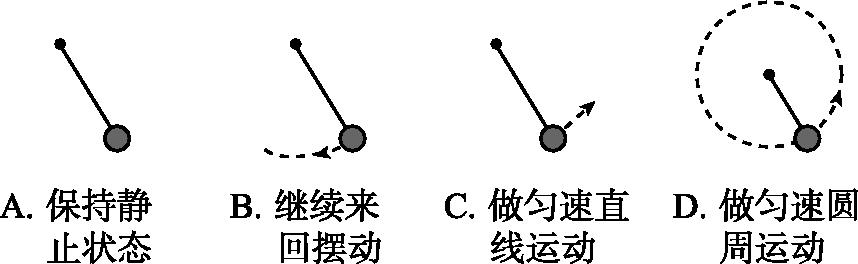 图6-14
②当自己荡秋千运动到最低点时，如果受到的外力突然全部消失，自己将会处于怎样的运动状态呢?他作了以下猜想，你认为正确的是　　　　。（图6-15中的“●”表示小秋）
C
实验突破 素养提升
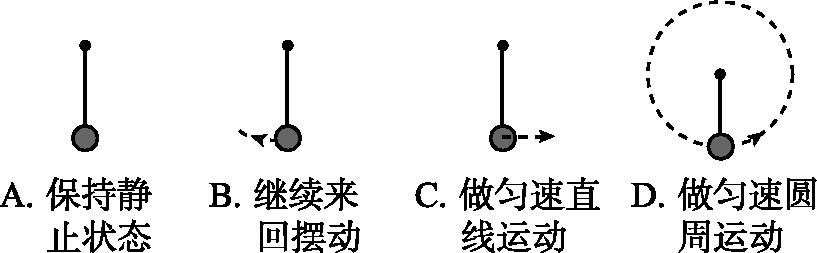 图6-15
=
（6）实验中，小车在棉布、木板上克服阻力做的功W1　　　　W2，功率P1
　　　　P2。（均选填“>”“<”或“=”） 
（7）在此实验的基础上进行改进，让同一小车从斜面的不同高度处由静止滑下，观察小车在相同水平面的滑行距离，还可以探究　　　　　　　　　　　实验。
>
实验突破 素养提升
动能与速度的关系
突破二　探究二力平衡的条件
实验突破 素养提升
【设计和进行实验】
1.实验主要器材：选择小车（小卡片）而不选择木块（好处：减小摩擦力对实验造成的影响）、定滑轮（作用：改变力的方向，减小摩擦力）。
2.选择静止作为研究状态：匀速直线运动状态不好控制。
3.控制变量法的运用。
【数据处理和分析】
4.设计实验条件和现象记录表格（如下表所示），分析表格数据，可得出二力平衡需要的条件（作用在同一物体上，大小相等，方向相反，在同一直线上）。
实验突破 素养提升
例2 图6-16是“探究二力平衡条件”的实验装置图。
（1）实验时使用小车而不使用木块，是因为小车与桌面间的　　　　更小，从而能减小对实验结果的影响。 
（2）在实验开始时，由于粗心只在左盘中放入砝码，小车立即向左运动，在运动过程中，左盘中砝码的重力势能将　　　　，动能将　　　　。（均选填“变大”“变小”或“不变”）
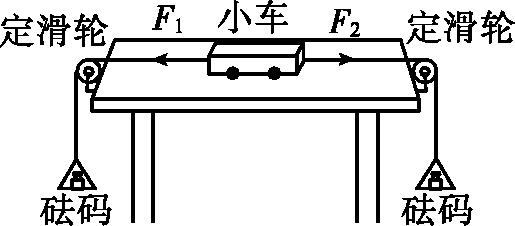 实验突破 素养提升
摩擦力
图6-16
变小
变大
（3）当两个盘中分别放上两个相同的砝码后，小车静止在桌面上，这说明二力平衡时，两个力的大小　　　　。但再把右边的砝码换成一个较重的砝码时，发现小车仍然处于静止状态，出现这种现象的原因是　　　　　　　　　　　　，这时小车在水平方向上受力　　　　　（选填“平衡”或“不平衡”）。为了避免这种现象的产生，实验时应该尽量选择　　　　（选填“光滑”或“粗糙”）的桌面。
相等
实验突破 素养提升
小车与桌面间的摩擦力较大
平衡
光滑
突破三　探究影响滑动摩擦力大小的因素
【设计和进行实验】
1.实验原理：二力平衡（方法：在水平面上用弹簧测力计沿水平方向拉动木块做匀速直线运动）。
2.实验方法：转换法（匀速拉动时弹簧测力计的示数等于滑动摩擦力的大小）。
控制变量法（①探究滑动摩擦力的大小跟压力大小的关系：应控制接触面的粗糙程度不变，在木块上添加砝码改变压力的大小；②探究滑动摩擦力的大小跟接触面的粗糙程度的关系：应控制压力的大小不变（叠加法），改变接触面的粗糙程度）。
实验突破 素养提升
3.弹簧测力计的使用和读数。
【数据处理和分析】
4.设计实验条件和数据记录表格（如下表所示），并绘制摩擦力随压力大小变化的关系图线，分析表格数据及图线，可得出摩擦力的影响因素（只与压力大小及接触面的粗糙程度有关，而与接触面积的大小和运动速度的大小等无关）以及滑动摩擦力与压力的关系（f=μFN）。
实验突破 素养提升
实验突破 素养提升
【交流、反思与改进】
5.实验中弹簧测力计示数不稳定的原因：木块没有一直保持匀速直线运动。
6.斜面上的摩擦力不是一对平衡力，f只能通过额外功求得f=        。
实验突破 素养提升
7.该实验的不足之处：实验中匀速拉动木块不好控制，弹簧测力计示数不稳定。改进：建议按如图6-17所示方式拉动长木板进行实验。这样改进的好处：①不必拉动木板做匀速直线运动，易于操作；②弹簧测力计静止，便于读数。
实验突破 素养提升
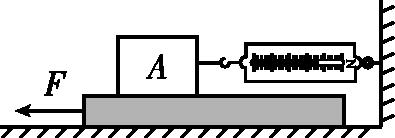 图6-17
例3 在“探究影响滑动摩擦力大小因素”的实验中，小英做了如图6-18甲所示的三次实验，用到了一个弹簧测力计、一个木块、一个砝码、两个材料相同但表面粗糙程度不同的长木板，实验中第1次和第2次用相同的长木板，第3次用表面更加粗糙的长木板。
实验突破 素养提升
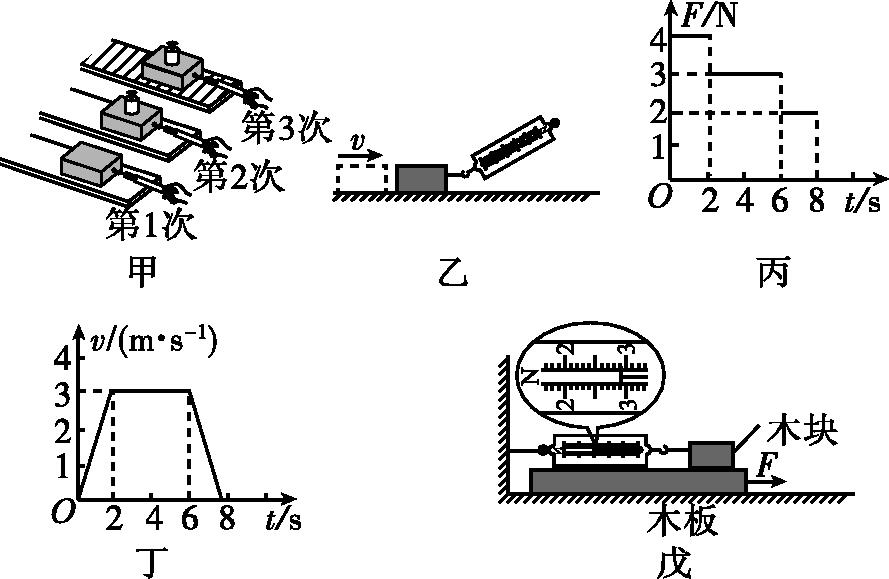 图6-18
（1）同组的小芳发现小英在第1次实验中出现了如图乙所示的操作，操作中的错误是　　　　　　　　　　　　。 
（2）比较第1、2两次实验，是为了探究　　　　对滑动摩擦力大小的影响。 
（3）比较第　　　　（填实验序号）两次实验，是为了探究滑动摩擦力的大小与接触面粗糙程度的关系。
实验突破 素养提升
没有水平匀速拉木块
压力
2、3
（4）刚开始小英做第1次实验时控制不好力度，拉力随时间变化的图像如图丙所示，木块的速度随时间变化的图像如图丁所示，则木块在第7 s时受到的摩擦力为　　　　N。 
（5）小芳同学将实验方法进行了改进，实验装置如图戊所示，将弹簧测力计一端固定，另一端钩住木块，木块下面是一长木板，实验时拉着长木板沿水平地面向右运动，实验中长木板　　　　（选填“需要”或“不需要”）做匀速直线运动，此时木块受到的摩擦力大小为　　　　N。
实验突破 素养提升
3
不需要
2.9
（6）实验完毕后，小芳又猜想：滑动摩擦力大小可能还与接触面积有关。她将木块切去一半，重复图甲第1次的操作过程。结果发现弹簧测力计的示数发生了变化，于是得出结论：滑动摩擦力的大小与接触面积的大小有关，你认为小芳的结论可靠吗?说明理由。                                                                                
　                                                                                                             。
实验突破 素养提升
不可靠，因为她在改变接触面积时，没有保持压力大小一定
1.【证明玻璃瓶可发生微小形变】用玻璃瓶、带有细玻璃管的橡胶塞、容器和水，来证明玻璃瓶可发生微小形变。
（1）器材的安装：                                                                                        。
（2）操作的方法：                                                                                        。                                                                                                                　
（3）发生的现象：　                                                                                     。
（4）玻璃瓶发生微小形变的原因：　                                                             。
设计实验 拓展提升
玻璃瓶内盛满水，瓶口用带有细玻璃管的橡胶塞塞严
用手挤压瓶壁，观察细玻璃管中水柱的变化
玻璃管内升起水柱
力可以改变物体的形状
2.【探究重力与物体形状的关系】创新学习小组的同学在探究“物体所受重力的大小跟哪些因素有关”的实验时，提出重力大小跟物体的形状有关。现提供如下器材：弹簧测力计，天平，橡皮泥，三个形状不同的石块、铁块和铝块，细线，土豆，小刀，请你选择适当的器材，完成下列探究过程。
（1）所选器材：　                                                                                 。 
（2）探究步骤：
                                                                                                                   。
设计实验 拓展提升
橡皮泥、弹簧测力计、细线
①将橡皮泥捏成球形，用细线拴好，用弹簧测力计测出它的重力G1；②将橡皮泥捏成长方体，用细线拴好，用弹簧测力计测出它的重力G2
（3）分析论证：若　　　　，则　                                                             ； 
若　　　　，则　                                                                                       。
G1=G2
重力大小与物体的形状无关
G1≠G2
重力大小与物体的形状有关
3.【静止的物体是否也具有惯性】学了惯性的知识后，小丽想起自己乘车时，每当公交车起动或刹车时，都会向后或向前晃，从而理解了“运动的物体具有惯性”。请你利用身边的物品，帮小丽设计实验探究“静止的物体是否也具有惯性”。
（1）实验器材：　                                                          。 
（2）实验步骤及实验现象：
　                                                                                                             。 
（3）实验结论：　                                                                                   。
设计实验 拓展提升
玻璃杯、硬纸
①将玻璃杯杯口朝上水平放置在展开的硬纸上；②快速将硬纸从杯底水平抽出，发现玻璃杯停留在原处
静止的物体具有惯性
4.【验证滚动摩擦小于滑动摩擦】在古代，人们就已经发现用滚动代替滑动可以大大减小摩擦。请你设计实验进行验证。
（1）实验器材：　                                                                                        。
（2）实验步骤：

　                                                                                                      。 
（3）实验结论：
　                                                                                                                 。
设计实验 拓展提升
带挂钩的长方体木块、弹簧测力计、小米、水平桌面
①用弹簧测力计水平拉动木块，使木块在水平桌面上匀速滑动，记录此时弹簧测力计的示数F1；②在桌面上铺上适量小米重复上述操作，记录弹簧测力计的示数F2
F2<F1，说明用滚动代替滑动可以大大减小摩擦（开放性试题，答案合理即可）
考点一　物理学史
1. [2016·山西13题3分] 他，19岁进入剑桥大学，靠为学院做杂务的收入支付学费。他的伟大成就——光的色散、惯性定律、万有引力定律和微积分学等，为现代科学的发展奠定了基础。当人们赞誉他时，他却说：“那是因为我站在巨人的肩膀上。”为了纪念他对科学发展做出的巨大贡献，人们用他的名字命名了下列哪个物理量的单位	（　　）
A.力       	B.压强    	C.电流    	D.电阻
真题回顾 把握考向
A
考点二　运动和力综合
真题回顾 把握考向
2. [2020·山西38题2分]通过银幕，看着宇航员在失重状态下的太空中工作，的确是一件很酷的事情。假如你自己是在太空中工作的宇航员，在你面前有一大块与你相对静止的太空巨石，你用力向前将它推开……请你展开想象，你将会怎样?
　　  　  　，其原因是　                                                                             。
向后运动
力的作用是相互的（答案合理即可）
[解析]当你用力向前将太空巨石推开时，由于力的作用是相互的，同时太空巨石对你产生一个向后的作用力，力可以改变物体的运动状态，因此你将向后运动。
3. [2018·山西18题3分] 冰壶是冬奥会比赛项目之一。如图6-19所示，冰壶比赛正在进行，在冰壶运动的过程中，下列分析正确的是	（　　）
A.冰壶对冰面的压力与其受到的重力是一对平衡力
B.冰壶离开手后，继续向前滑行，是由于冰壶具有惯性
C.冰壶减速滑行的过程中，动能大小不变
D.冰壶滑行过程中，受到滑动摩擦力的方向与滑行方向相同
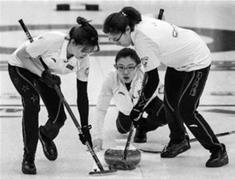 真题回顾 把握考向
B
图6-19
考点三　惯性
4. [2019·山西39题2分]小明是个科幻迷，他创作了一篇科幻题材的短篇小说——《我是超人》。小说中有这样的故事情节：超人小明上天入海无所不能，有一次为营救小伙伴，情急之下让地球骤然停止自转，结果小伙伴却被甩向了天空。他这样幻想的科学依据是　　　　　　　。地球骤然停止自转，你认为可能发生的现象还有　                                                                                   　（写出一条即可）。
真题回顾 把握考向
人具有惯性
地球上的汽车等物品也会被甩向天空（答案合理即可）
5. [2017·山西35题4分] 请你阅读下面的短文，回答问题。
“宇宙级快递小哥”出发了
2017年4月20日19时41分35秒，搭载“天舟一号”货运飞船的“长征七号”运载火箭（图6-20甲），在我国海南文昌航天发射场点火发射。飞船按计划抵达预定轨道，“长征七号”运载火箭发射取得圆满成功。
“天舟一号”是我国首个货运飞船，4月22日12时23分，“天舟一号”货运飞船和“天宫二号”空间实验室在太空完成首次交会对接。
“长征七号”运载火箭上还安装了“箭载摄像机”，火箭上升时可拍到摄像机镜头下方箭体周围的实况……
真题回顾 把握考向
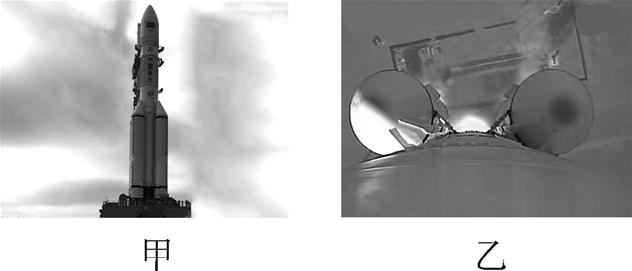 图6-20
非平衡力
（1）“长征七号”运载火箭加速上升时受到的力是　　         　　（选填“平衡力”或“非平衡力”），所搭载的“天舟一号”货运飞船在此上升过程中的机械能　　　　（选填“增大”“减小”或“不变”）。 
（2）如图乙所示是“箭载摄像机”在火箭上升时拍得的一幅图片，这是光线通过镜头时发生了光的　　　　（选填“反射”或“折射”）后在感光元件上所成的像；摄像机在高温环境下工作，镜头用耐高温的二氧化硅（SiO2）晶体制成，这是因为二氧化硅晶体具有较高的　　　　。
真题回顾 把握考向
增大
折射
熔点
（3）小明观看火箭发射时的电视直播，看到捆绑在箭体上的助推火箭的燃料耗尽立即与箭体分离，之后又上升了一段距离才下坠而远离箭体。请你用所学过的物理知识解释为什么助推火箭离开箭体后上升了一段距离才下坠：



　                                                                                                               。
真题回顾 把握考向
助推火箭和火箭箭体原来一起上升，助推火箭和火箭箭体分离后，由于助推火箭具有惯性，仍要保持原来的运动状态，所以会继续向上运动一段距离；同时，由于助推火箭受到重力的作用，在重力的作用下改变了运动状态，所以上升一段距离后会下坠
考点四　受力示意图
6. [2017·山西34题2分] 踢足球是青少年喜爱的一项体育运动。图6-21是斜向上方飞出的足球，不考虑空气阻力，请你画出足球受力的示意图。
真题回顾 把握考向
如图所示
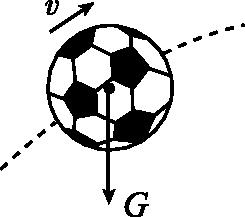 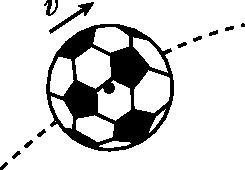 图6-21
考点五　实验探究
真题回顾 把握考向
7. [2019·山西33题5分]同学们利用如图6-22甲所示的实验装置测量物体所受的滑动摩擦力。
（1）实验中，应沿水平方向拉着木块做
直线运动；根据　　　　　　　得出滑动摩擦力大小等于拉力大小，即等于弹簧测力计示数。
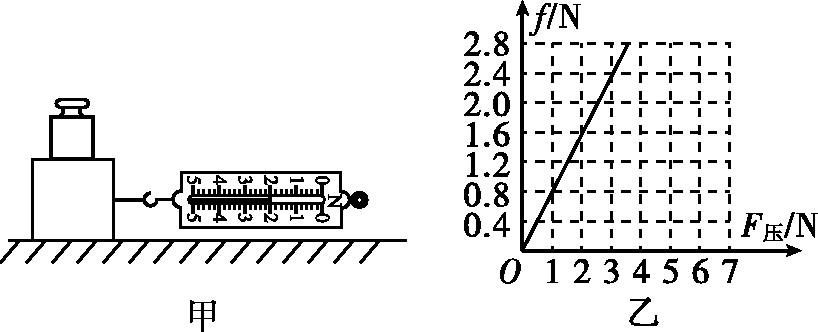 匀速
二力平衡
图6-22
（2）“创新”小组在同一木板上，测量了不同压力下滑动摩擦力的大小，并根据测量数据绘制出了如图乙所示的图像，分析图像可以得出的结论是
　　                                                                                 　　　。
同一木板上，滑动摩擦力的大小与压力大小成正比
真题回顾 把握考向
（3）“牛顿”小组在桌面上也做了同样的实验，记录实验数据如下表，请你根据表格中的数据，在图乙中描点并作出图像。对比分析两组图像你的新发现是
　　　　　　　                            　　                                  　　。
真题回顾 把握考向
木板和桌面间的粗糙程度不同（开放性试题，答案合理即可）
如图所示
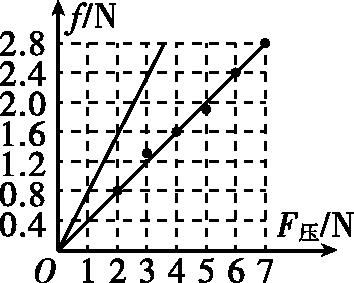 [解析]（2）根据图乙可知，在同一木板上，摩擦力与压力的比值是一个定值，即摩擦力的大小与压力的大小成正比。（3）根据图像可知，当压力相同时，木块在木板和桌面上的摩擦力不相等，说明接触面的粗糙程度不同。
真题回顾 把握考向
8. [2018·山西34题4分] 小明和小亮同学利用橡皮筋、硬纸板、带指针的挂钩、弹簧测力计等器材制作一个简易测力计。标注刻度方案一：让橡皮筋在竖直方向自由下垂，当指针稳定时，在指针所指位置标注“0”刻度。再用弹簧测力计拉动挂钩，拉力分别显示为1 N、2 N、3 N、4 N时，在指针所指位置分别标注对应的刻度。实验相关数据记录如下表。
真题回顾 把握考向
（1）请你根据表中的数据，在图6-23中绘制出ΔL-F图像。
如图所示
真题回顾 把握考向
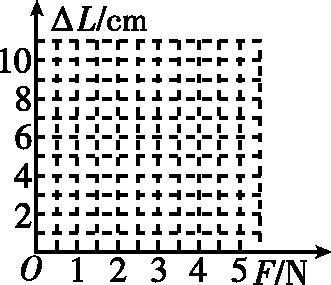 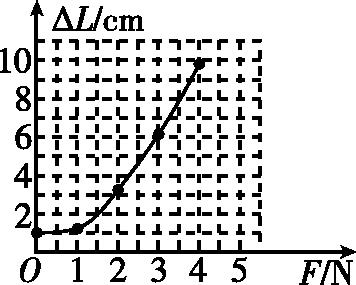 图6-23
（2）完成上述实验后，小亮提出了标注刻度的方案二：标注“0”刻度的方法与方案一相同，然后再用弹簧测力计拉动挂钩，使拉力示数为4 N，在“0”刻度线与“4”刻度线之间分成4等份，标出各刻度线和对应的刻度。如果让你利用橡皮筋制作简易测力计，标注刻度时，你会选择方案一还是方案二，请说明理由：
　                                                                                                              。
真题回顾 把握考向
方案一，理由:拉力越大，橡皮筋伸长量越长，伸长量与所受的拉力不成正比
9. [2017·山西39题3分] 小明和同学打乒乓球时，注意到乒乓球台上的球不小心就会滚到台下，落地点时远时近。小明思考：运动着的小球从桌上滚落后，小球的落地点到桌子的水平距离可能与哪些因素有关呢?他的猜想如下：
猜想一：小球的落地点到球台的水平距离s可能与小球离开桌面时的速度大小有关；
猜想二：小球的落地点到球台的水平距离s可能与桌子的高度H有关。
然后，小明选取了钢球并用高度可调的桌子和斜面组成如图6-24所示的装置，并进行了实验，得到了部分数据如下表。
真题回顾 把握考向
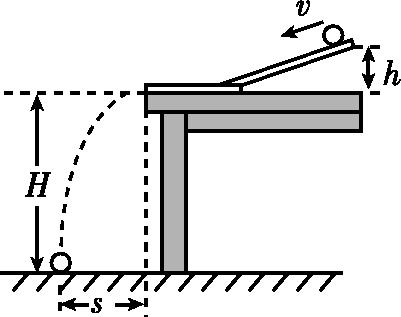 图6-24
真题回顾 把握考向
（1）在实验中让钢球从桌上斜面的不同高度处由静止滚下，其目的是
　                                                                                                    。 
（2）分析表中数据你可以得到的结论是
　                                                                                                    。
使钢球到达桌面时的运动速度不同
同一钢球，在桌子高度一定时，离开桌面时的速度越大，钢球的落地点到桌子的水平距离越远
10. [2016·山西38题4分] 小梦乘坐竖直升降电梯从一楼到六楼，刚上升时有一种向下沉的感觉，快到六楼时却有一种向上飘的感觉。小梦猜想这种感觉应该与人对电梯地板的压力大小有关。于是小梦把压力传感器放在电梯地板上，将一物体放在压力传感器上，探究电梯上升过程中压力传感器示数的变化，每隔1 s记录一次数据，记录数据如下表所示。
真题回顾 把握考向
（1）根据上表数据，请在图6-25中绘制出电梯整个上升过程中压力传感器示数F随时间t变化的关系图像。
真题回顾 把握考向
如图所示
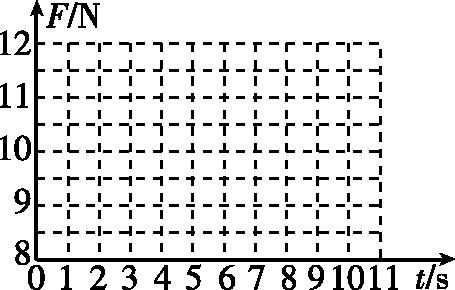 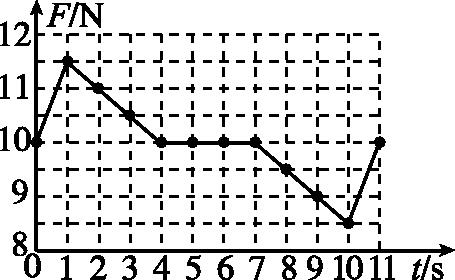 图6-25
在0~1s，电梯地板对物体向上的支持力大于物体受到的重力，物体做加速运动
10.0
（2）分析图像可知物体的重力为　　　　N，由图像还可以获取的信息有
　 　                                                                                                                 。
（写出一条即可）
真题回顾 把握考向
【课时训练】内容见Word版资源：
课时训练（六）    力　运动和力
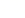